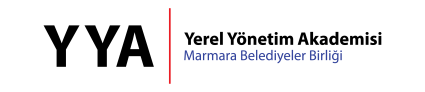 Temizlik İşlerine İlişkin Personel Alımları
 Tarihsel Gelişimi
Belediye Şirketinde İşçi Statüsünde İstihdam
Personel Çalıştırılmasına Dayalı Hizmet Alımı Tanımı
(06/02/2018)
78.1.1.  Personel çalıştırılmasına dayalı hizmet alımı; 
1-Yaklaşık maliyetinin en az %70’lik kısmının asgari işçilik maliyeti ile varsa ayni yemek ve yol giderleri dahil işçilik giderinden oluştuğu 
2-İhale konusu işte çalıştırılacak personel sayısının ihale dokümanında belirlendiği, 
3-Bu personelin çalışma saatlerinin tamamının idare için kullanıldığı, 
4-Niteliği gereği süreklilik arz eden hizmet alımlarını ifade eder.

78.1.3. Mahalli idare veya şirketlerinin bütçelerinden yapılan, 
1-Yıl boyunca devam eden, 
2-Niteliği gereği süreklilik arz eden 
3-Haftalık çalışma saatlerinin tamamının idare için kullanıldığı 
park ve bahçe bakım ve onarımı ile çöp toplama, cadde, sokak, meydan ve benzerlerinin temizlik işleri, 78.1.1 inci maddede yer alan diğer koşullara bakılmaksızın personel çalıştırılmasına dayalı hizmet olarak kabul edilir.
Personel Çalıştırılmasına Dayalı Hizmet Alımı Tanımı
(07/06/2014)
Personel Çalıştırılmasına Dayalı Hizmet Alımı Tanımı
(2014 öncesi)
78.1. Personel çalıştırılmasına dayalı hizmet alımları; 
1-Ağırlıklı olarak personel çalıştırılmasına dayanan, 
2-Çalıştırılacak personel sayısının belirlendiği 
3-Haftalık çalışma saatlerinin tamamının idare için kullanıldığı hizmetlerdir.
78.1.Personel çalıştırılmasına dayalı hizmet alımları; 
1-Yaklaşık maliyetinin en az % 70’lik kısmının asgari işçilik maliyeti ile varsa ayni yemek ve yol giderleri dahil işçilik giderinden oluştuğu 
2-İhale konusu işte çalıştırılacak personel sayısının ihale dokümanında belirlendiği, 
3-Bu personelin çalışma saatlerinin tamamının idare için kullanıldığı hizmetlerdir.
696 Sayılı KHK Sonrası “Temizlik İşlerine İlişkin Personel Çalıştırılmasına Dayalı Hizmetlerde Uygulanacak Yöntem(Yol Haritası)
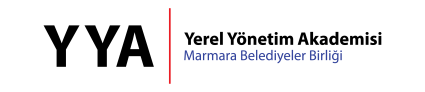 EK MADDE 20- İl özel idareleri, belediyeler ile bağlı kuruluşları ve bunların üyesi olduğu mahalli idare birlikleri, personel çalıştırılmasına dayalı hizmetleri 4/1/2002 tarihli ve 4734 sayılı Kamu İhale Kanununun 22 nci maddesindeki limit ve şartlar ile 62 nci maddesinin birinci fıkrasının (e) bendindeki sınırlamalara tabi olmaksızın doğrudan hizmet alımı suretiyle birlikte ya da ayrı ayrı sermayesinin yarısından fazlası bu idarelere ait ve halen bu kapsamda hizmet alımı yaptığı mevcut şirketlerinden birine, bu nitelikte herhangi bir şirketi bulunmuyorsa münhasıran bu amaçla kuracakları bir şirkete gördürebilir.
Bu madde kapsamındaki şirketler hakkında 10/6/2004 tarihli ve 5188 sayılı Özel Güvenlik Hizmetlerine Dair Kanunda belirtilen özel şartlara ilişkin hükümler uygulanmaz.
Bu madde kapsamındaki şirketlerde;
İşçilerin işe alımı, 
İşçilere ilişkin personel giderlerinin toplam giderler içindeki payına ilişkin üst sınırları, 
İlk defa alınacak işçilere ilişkin belirlenecek ölçütleri esas alarak yıllık sınırlamaları,
Bu kapsamdaki alımlar ile harcamaları izlemeye ilişkin usul ve esasları belirlemeye 
Maliye Bakanlığı ve Devlet Personel Başkanlığının görüşleri ve İçişleri Bakanlığının teklifi üzerine Bakanlar Kurulu yetkilidir.
Henüz Bakanlar Kurulu Bu Yetkisini Kullanmamıştır. Doğrudan hizmet alımı nedir, Nasıl Uygulanır belirlenmemiştir.
Bakanlar Kurulu Kararı Sonrasında; Özel hukuk kurallarına tabi olan ve belediyenin ihalelerine de iştirak edebilen belediye şirketleri ile belediyelerin hukuki ilişkisinin sınırları da açıklığa kavuşacaktır.
1.İhtimal:Doğrudan temin kapsamında belediye şirketine ihale edilerek ihtiyacın giderilmesi sağlanacak
(%7 kar+%4 sözleşme gideri ve genel giderler dahil yüklenici/idare ilişkisi içerisinde, mevcut sistem devam edecek)
2.İhtimal: Bütçeden direk ödenek aktarımı yapılması ve belediye şirketinin yaptığı işten kar elde etmeden ihtiyacın giderilmesi(idare ve belediye aynı tüzel kişi olarak değerlendirilmek suretiyle, hukuki ilişki mevcut durumdan farklı hale gelecek)
Açıklığa kavuşturulması gerekli bir başka husus;
Sadece personel ihtiyacımı giderilebilecek? Yoksa madde metninden anlaşıldığı üzere personel çalıştırılmasına dayalı hizmet tanımı içinde bulunan tüm malzeme, ekipman, araç gibi unsurlar da alıma dahil edilebilecek mi? Komisyonlar satın alma ve kiralama yapmak zorunda mı? Yapılması veya yapılmamasının etkileri nelerdir? Bu hususun netleştirilmesinin ihtimallerin tercihi açısından belirleyici unsur olacağı değerlendirilmektedir.
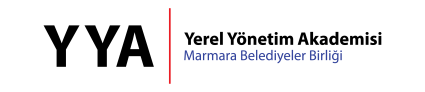 696 Sayılı KHK İle Temizlik İşlerine İlişkin Geçici İşçi Statüsünde Çalışabileceklerin Tespitinde Belirleyici Şartlar Nelerdir?
KHK;
MADDE 127- 375 sayılı Kanun Hükmünde Kararnameye aşağıdaki geçici maddeler eklenmiştir.
GEÇİCİ MADDE 23/16.FIKRA;
Birinci fıkra kapsamındaki idarelerin aynı fıkrada belirtilen bütçelerinden karşılanan ve onuncu fıkra hükümleri uyarınca personel çalıştırılmasına dayalı hizmet alımının yıl boyunca devam etme şartı hariç diğer tüm şartlarını taşıyan hizmet alımlarından; sözleşmeleri 4/12/2017 tarihi itibarıyla devam edenlerde bu tarih itibarıyla çalışanlar, sözleşmeleri bu tarih itibarıyla devam etmeyip 2017 yılında sona erenlerde ise sözleşme süresinin sona erdiği tarihte çalışmış olanlar, birinci fıkrada öngörülen şartları taşımaları ve en son hizmet alım sözleşmelerinde öngörülen dönem ve çalışma süreleriyle sınırlı olmak kaydıyla, birinci fıkra hükümleri çerçevesinde geçici işçi pozisyonlarında istihdam edilmek üzere başvurabilirler. Bu maddenin diğer hükümleri bu fıkra kapsamındakiler için kıyasen uygulanır.
10.FIKRA;
Bu maddenin uygulanmasında personel çalıştırılmasına dayalı hizmet alımı; 4734 sayılı Kanun ve diğer mevzuattaki hükümler uyarınca 
ihale konusu işte çalıştırılacak personel sayısının ihale dokümanında belirlendiği, 
bu personelin çalışma saatlerinin tamamının idare için kullanıldığı ve 
yaklaşık maliyetinin en az %70’lik kısmının asgari işçilik maliyeti ile varsa ayni yemek ve yol giderleri dahil işçilik giderinden oluştuğu, 
yıl boyunca devam eden ve 
niteliği gereği süreklilik arz eden işlere ilişkin hizmet alımlarını ifade eder. 
Hizmet alım sözleşmesi kapsamında niteliği birbirinden farklı hizmet türlerinin bulunması halinde personel çalıştırılmasına dayalı olup olmama yönünden yapılacak değerlendirme her hizmet türü için ayrı ayrı yapılır. Danışmanlık hizmetleri, hastane bilgi yönetim sistemi hizmetleri ve çağrı merkezi hizmetlerine ilişkin alımlar personel çalıştırılmasına dayalı hizmet alımı olarak kabul edilmez.(Temizlik İşlerine 10.fıkrada yer verilmemiştir.)
(ESAS USULLER)Geçici işçi pozisyonlarına geçiş
MADDE 19 – (1) Bu Usul ve Esasların 3 üncü maddesinde belirtilen idarelerin aynı maddede belirtilen bütçelerinden karşılanan ve personel çalıştırılmasına dayalı hizmet alımının “yıl boyunca devam etme şartı” hariç diğer tüm şartlarını taşıyan hizmet alım sözleşmelerinden; 4/12/2017 tarihi itibarıyla devam edenlerden bu tarih itibarıyla çalışanlar ile 2017 yılı içerisinde 4/12/2017 tarihinden önce sona ermiş olanlarda sözleşmenin süresinin sona erdiği tarihte çalışmış olanlar, bu Usul ve Esasların 5 inci maddesinde aranan şartları taşımaları ve en son hizmet alım sözleşmelerinde öngörülen dönem ve çalışma süreleriyle sınırlı olmak kaydıyla, geçici işçi pozisyonlarında istihdam edilmek üzere başvurabilirler.
(ESAS USULLER)Şirketlerde işçi statüsünde geçici istihdam
MADDE 44 – (1) Bu Usul ve Esasların 28 inci maddesinde belirtilen idarelerin veya idarelerin şirketlerinin personel çalıştırılmasına dayalı hizmet alımının yıl boyunca devam etme şartı hariç diğer tüm şartlarını taşıyan hizmet alım sözleşmelerinden; 4/12/2017 tarihi itibarıyla devam edenlerde bu tarih itibarıyla çalışanlar ile 2017 yılı içerisinde 4/12/2017 tarihinden önce sona ermiş olanlarda sözleşmenin süresinin sona erdiği tarihte çalışmış olanlar, bu Usul ve Esasların 30 uncu maddesinde aranan şartları taşımaları ve en son hizmet alım sözleşmelerinde öngörülen dönem ve çalışma süreleriyle sınırlı olmak kaydıyla, idarenin şirketlerinde işçi statüsünde geçici olarak istihdam edilmek üzere başvurabilirler.
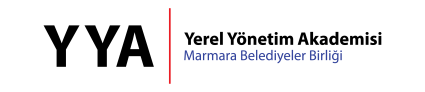 696 Sayılı KHK İle Temizlik İşlerine İlişkin İşlerde İş Eksilişi ve Fesih İşlemleri
Feshedilen sözleşmeler nedeniyle ödenecek tazminat ve ödemeler
MADDE 45 – 
(1) 375 sayılı Kanun Hükmünde Kararnamenin geçici 24 üncü maddesinin ikinci fıkrasıyla atıf yapılan geçici 23 üncü maddenin yedinci fıkrası, tamamen personel çalıştırılmasına dayalı hizmet alımı niteliği taşıyan sözleşmelerin, işçi statüsüne geçiş nedeniyle feshedilmesi halinde yüklenicilere ödenecek tazminat tutarının hesabına ilişkin hükümleri içerir. Buna göre;
a) Söz konusu fıkraya göre feshedilmiş sayılan sözleşmelerde, yapılan iş tutarının sözleşme bedelinin % 80’ini aşan personel çalıştırılmasına dayalı hizmet alımlarında herhangi bir tazminat ödenmez.
b) Fiyat farkları sözleşme bedelinin hesabında dikkate alınmaz.
c)  Geçiş işleminin yapıldığı tarihten önce yapılan iş artışı ve iş eksilişleri sonucunda ortaya çıkan bedel, sözleşme bedeli olarak dikkate alınır.
ç) Hesaplanacak tazminat dışında yükleniciye bu kapsamda başka bir ödeme yapılmaz.
d) Anılan fıkranın uygulanmasına ilişkin örnek aşağıda yer almaktadır.
Örnek: Sözleşme bedeli 100.000 Türk Lirası olan personel çalıştırılmasına dayalı hizmet alımının işçi statüsüne geçiş işleminin yapıldığı tarih itibarıyla % 30’u tamamlanmıştır. İş artışı ve iş eksilişi bulunmamaktadır. Ödenecek tazminat aşağıdaki şekilde hesaplanır.
Ödenecek tazminat tutarı:  [(Sözleşme bedeli x 0,80)- Tamamlanan iş tutarı] x 0,05
Ödenecek tazminat tutarı:  [(100.000 x 0,80)- 30.000] x 0,05= 2.500 Türk Lirası
(2) 375 sayılı Kanun Hükmünde Kararnamenin geçici 24 üncü maddesinin ikinci fıkrasıyla atıf yapılan geçici 23 üncü maddesinin sekizinci fıkrasında, aynı ihale sözleşmesi kapsamında hem personel çalıştırılmasına dayalı hizmet alımı hem de personel çalıştırılmasına dayalı olmayan hizmet alımının bulunması halinde işçi statüsüne geçiş işleminin yapıldığı tarih itibarıyla personel çalıştırılmasına dayalı olan kısımlar için iş eksilişi yapılmış sayılacağı düzenlenmiştir. Buna göre:
a) Bu sözleşmelerde, geçiş işleminin yapıldığı tarih itibarıyla kalan iş kısmı içerisinde personel çalıştırılmasına dayalı olmayan tutar hesaplanır. Hesaplanan tutara, geçiş işleminin yapıldığı tarihe kadar gerçekleştirilen iş tutarının eklenmesi ile bulunacak toplam tutarın, sözleşme bedelinin %80'ini aşmaması halinde yükleniciye, personel çalıştırılmasına dayalı olmayan kısımların tamamlanacağı tarih itibarıyla yapılacak tazminat ödemesi aşağıdaki örnekte gösterildiği şekilde gerçekleştirilir.
b) Fiyat farkları sözleşme bedelinin hesabında dikkate alınmaz.
c)  Geçiş işleminin yapıldığı tarihten önce yapılan iş artışı ve iş eksilişleri sonucunda ortaya çıkan bedel, sözleşme bedeli olarak dikkate alınır.
ç) Bu fıkraya göre hesaplanacak tazminat dışında yükleniciye bu kapsamda başka bir ödeme yapılmaz.
d) Bu kapsamda tazminat ödenmesi için personel çalıştırılmasına dayalı olmayan kısmın sona ermesi beklenir.
Örnek: Malzemeli yemek ve temizlik işlerinin bir arada alındığı bir sözleşmede personel çalıştırılmasına dayalı hizmet alımı niteliği taşıyan temizlik işine ilişkin kısım 60.000 Türk Lirası, personel çalıştırılmasına dayalı olmayan malzemeli yemek işine ilişkin kısım ise 40.000 Türk Lirası ve toplam sözleşme bedeli 100.000 Türk Lirası olan sözleşmenin işçi statüsüne geçiş işleminin yapıldığı tarih itibarıyla % 20’si tamamlanmıştır. % 20’si gerçekleşen iş tutarının 14.000 Türk Lirasının personel çalıştırılmasına dayalı olan kısımdan, 6.000 Türk Lirasının ise personel çalıştırılmasına dayalı olmayan kısımdan kaynaklandığı tespit edilmiştir.
Ödenecek tazminat tutarı:  [(Sözleşme bedeli x 0,80) - (Yapılan toplam iş tutarı + Yapılacak personel çalıştırılmasına dayalı olmayan iş tutarı)] x 0,05
Yapılan toplam iş tutarı: (100.000 x 0,20) = 20.000 Türk Lirası
Yapılacak personel çalıştırılmasına dayalı olmayan iş tutarı: (40.000 - 6.000) = 34.000 Türk Lirası
Ödenecek tazminat tutarı:  [(100.000 x 0,80)- (20.000 + 34.000)] x 0,05= 26.000 x 0,05 = 1.300 Türk Lirası
Feshedilmiş sayılan sözleşmelerin tasfiyesi
MADDE 46 – (1) Tamamen personel çalıştırılmasına dayalı hizmet alım sözleşmeleri geçiş tarihi itibarıyla feshedilmiş sayılır ve tasfiye süreci hemen başlatılır. Tasfiye sürecinde, 375 sayılı Kanun Hükmünde Kararnamenin geçici 24 üncü maddesinin ikinci fıkrasının atıf yaptığı geçici 23 üncü maddenin dokuzuncu fıkrası hükümleri uygulanır.
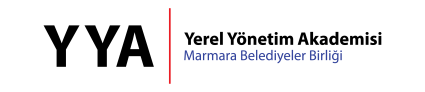 696 Sayılı KHK İle Temizlik İşlerine İlişkin İşlerde Araç Kiralama Kısımlarının Taşıt Kanunu Açısından Değerlendirilmesi
Binek araçların Kiralanması mümkün mü?
Araç Kiralamaları yakıt dahil yapılabilir mi?
Taşıt kanunu kapsamında olmayan araçlar nelerdir?

Devlet Malzeme Ofisi Genel Müdürlüğünden:
 
KAMU KURUM VE KURULUŞLARININ DEVLET MALZEME OFİSİNDEN YAPACAKLARI MAL VE MALZEME TALEPLERİNE İLİŞKİN YÖNETMELİK

Taşıt talepleri başlıklı 14. maddesinin 2. fıkrasında;
 
237 sayılı Taşıt Kanununa tabi olmayan, arazöz, damperli kamyon, çöp kamyonu ve vidanjör gibi taşıtlar, doğrudan DMO Genel Müdürlüğü Pazarlama Daire Başkanlığından talep edilir.
Düzenlemeleri yer almaktadır.

2015/UH.II-1057
Başvuruya konu ihale dokümanı incelendiğinde, söz konusu işte çöp kamyonu, sulama arazözü, binek aracı, konteyner yıkama ve dezenfekte aracı, süpürme aracı, kazıcı yükleyici aracı ve hafif ticari aracının çalıştırılmasının öngörüldüğü, bahsi geçen araçlardan ticari araç ile binek aracının taşıt tanımı içerisinde 237 sayılı Taşıt Kanunu’na tabi olduğu, bu iki aracın maliyetinin toplam ihale bedeli içerisinde önemli paya sahip olmadığı, ayrıca T.C. Maliye Bakanlığı Bütçe ve Mali Kontrol Genel Müdürlüğünün Kuruma gönderdiği 19.01.2015 tarih ve 556 sayılı yazıda doğrudan taşıt kiralaması olmayan ve taşıt kiralama bedellerinin ihale bedeli içerisinde önemli paya sahip olmadığı ihalelerin Bakanlar Kurulu’nun anılan kararının dahilinde olmadığının belirtildiği anlaşıldığından söz konusu ihalenin doğrudan taşıt kiralama ihalesi olmadığı, ihale dokümanında istenilen araçların hizmet alımı kapsamında işin yürütülmesi için gerekli olduğu dikkate alındığında, yakıt dâhil olarak teklif alınmasında yukarıda anılan Esas ve Usuller’e aykırılık bulunmadığı sonucuna varılmıştır.

Konuya İlişkin Diğer Örnek Kurul Kararları;
2015/UH.III-2547
2016/UH.II-3128
2015/UH.III-3299
2015/UH.III-2634
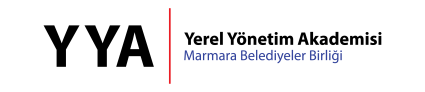 696 Sayılı KHK Kapsamında “Temizlik İşlerine İlişkin Personel Çalıştırılması” Hususunun Değerlendirilmesi
Kamu İhale Genel Tebliği 
78.1.(Değişik: 07/06/2014-29023 R.G./ 39. md.),  (Değişik: 06/02/2018-30324 R.G./6. md.) Bu Tebliğde personel çalıştırılmasına dayalı hizmet alımları için öngörülen düzenlemeler, 4734 sayılı Kanunun 62 nci maddesinin birinci fıkrasının (e) bendi gereğince ihale edilebilecek personel çalıştırılmasına dayalı hizmet alımı ihalelerine uygulanır.
78.1.1.  (Ek madde: 06/02/2018-30324 R.G./6. md.) Personel çalıştırılmasına dayalı hizmet alımı; ihale konusu işte çalıştırılacak personel sayısının ihale dokümanında belirlendiği, bu personelin çalışma saatlerinin tamamının idare için kullanıldığı, yaklaşık maliyetinin en az %70’lik kısmının asgari işçilik maliyeti ile varsa ayni yemek ve yol giderleri dahil işçilik giderinden oluştuğu ve niteliği gereği süreklilik arz eden hizmet alımlarını ifade eder.
78.1.2. (Ek madde: 06/02/2018-30324 R.G./6. md.) Danışmanlık hizmetleri, hastane bilgi yönetim sistemi hizmetleri ve çağrı merkezi hizmetleri, 78.1.1 inci maddede yer alan koşullara bakılmaksızın personel çalıştırılmasına dayalı hizmet olarak kabul edilmez.
78.1.3. (Ek madde: 06/02/2018-30324 R.G./6. md.)Mahalli idare veya şirketlerinin bütçelerinden yapılan, yıl boyunca devam eden, niteliği gereği süreklilik arz eden ve haftalık çalışma saatlerinin tamamının idare için kullanıldığı park ve bahçe bakım ve onarımı ile çöp toplama, cadde, sokak, meydan ve benzerlerinin temizlik işleri, 78.1.1 inci maddede yer alan diğer koşullara bakılmaksızın personel çalıştırılmasına dayalı hizmet olarak kabul edilir.
78.1.4. (Ek madde: 06/02/2018-30324 R.G./6. md.) Niteliği gereği süreklilik arz etme koşulu dışında diğer koşulları taşıyan ve ihale edilmesi mümkün olan hizmet alımlarında, teklifler ile aşırı düşük tekliflerin hazırlanması ve değerlendirilmesinde bu Tebliğin personel çalıştırılmasına dayalı hizmet alımı ihaleleri için öngördüğü düzenlemeler (asgari işçilik maliyeti ile sözleşme giderleri ve genel giderlerin hesabı, sınır değer tespiti, işçilik hesaplama modülünün kullanım zorunluluğu vb.) aynen uygulanır.